Social Drivers of Health Fundamentals 2023
1/5/2023 to 12/31/2023  |  Location- Workday
This digital course is designed to cover the fundamental definition and impacts of Social Drivers of Health (SDOH) on individuals. ​​

Authors(s): 
Amy Bickett MSN, RN, NPD-BC, NPD Lead, Veronica Bigott MSN, RN, ACNS-BC, MEDSURG-BC, GERO-BC, NPD-BC, NPD Lead, Lillian Jensen MN, RN, CNL, NPD-BC, NPD Lead, Tonya Pagor MSN, RN, NPD-BC, NPD Lead, Alisha Updike MS, RN, PMGT-BC, NPD-BC, NPD Lead, Jennifer Myles-Clair DNP, MSN, RN, NPD-BC, CCRN-K, CNE, NPD Lead

Contact person: 
Jennifer Myles-Clair DNP, MSN, RN, NPD-BC, CCRN-K, CNE jennifer.myles-clair@aah.org 

Objectives: ​​

Identify concepts of Social Drivers of Health when communicating with individuals.  
Assess the impact of Social Drivers of Health on individuals. 
​​
Target Audience:​

This course is designed for nurses. 

Disclosure:​ The planner(s) and speaker(s) have indicated that there are no relevant financial relationships with any ineligible companies to disclose.
Accreditation Statement: 
In support of improving patient care, Advocate Aurora Health is jointly accredited by the Accreditation Council for Continuing Medical Education (ACCME), the Accreditation Council for Pharmacy Education (ACPE), and the American Nurses Credentialing Center (ANCC), to provide continuing education for the healthcare team. 


Credit Statement(s):

American Nurses Credentialing Center (ANCC): Advocate Aurora Health designates this (enduring) activity for a maximum of (0.5) ANCC contact hours. Nurses should claim only the credit commensurate with the extent of their participation in the activity.
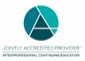 Created by Nursing Education and Professional Development   Created 12/8/2022   Revised DATE  Post until 12/31/2023